Перелетные птицы весной
Группа «БОЖЬЯ КОРОВКА»
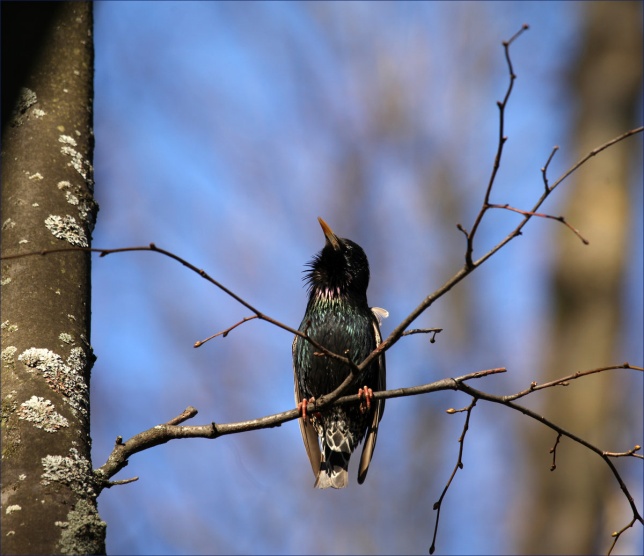 Весной из теплых стран возвращаются к нам перелётные птицы. У нас они снова находят себе достаточно корма: появились насекомые, а на освободившейся от снега почве много прошлогодних семян.
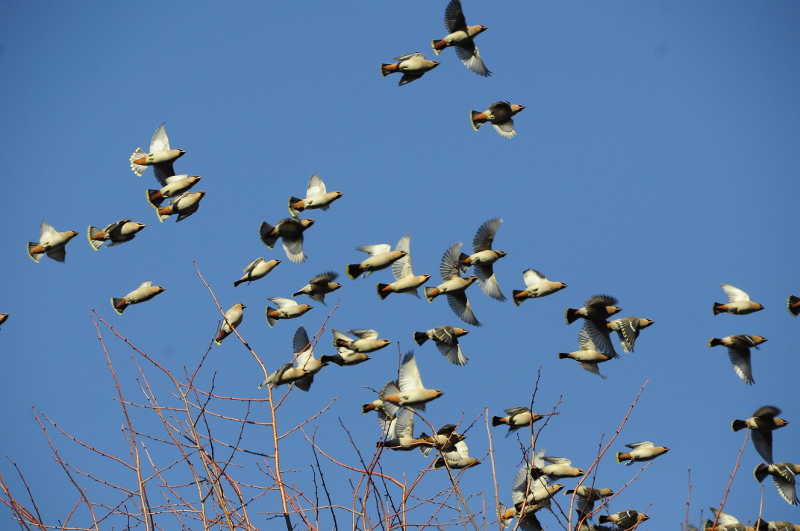 Первыми прилетают грачи. Считают, что с прилётом грачей в наши краях начинается весна.
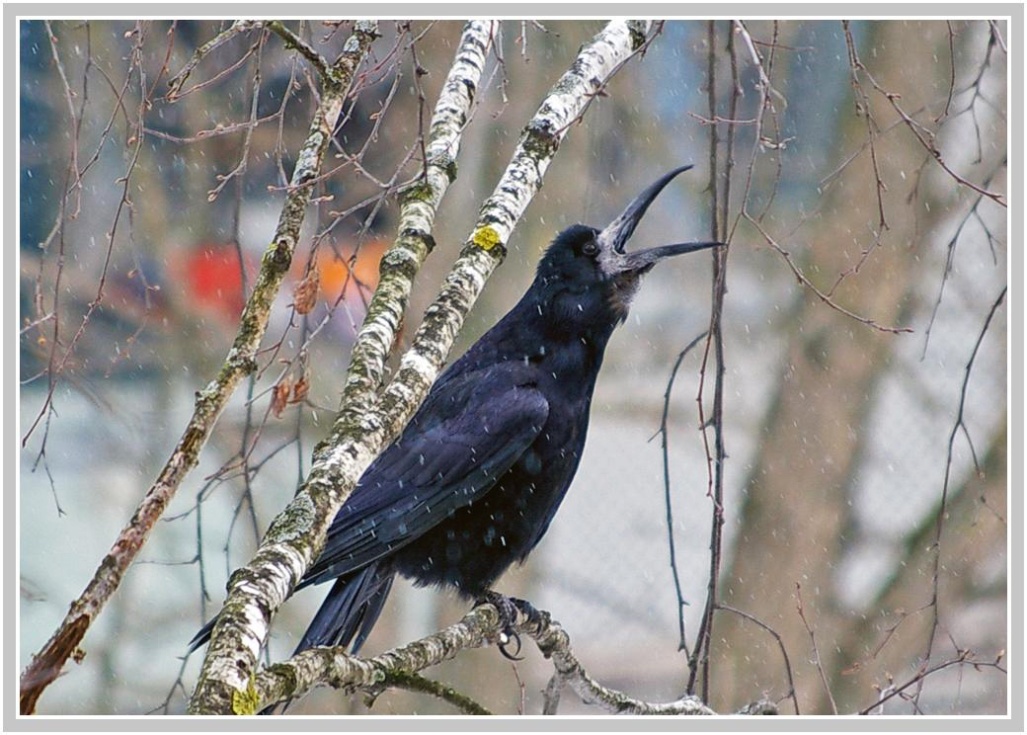 Вслед  за ними прилетают скворцы , а затем жаворонки.
скворец
жаворонок
Возвращаются дикие утки, дикие гуси,
утки
гуси
Журавли,
Аисты,
Цапли,
Лебеди.
Позже других, когда появляется много насекомых, прилетают соловьи, кукушки, ласточки, стрижы.
соловей
кукушка
ласточка
стриж
Но весной погода часто меняется. После тёплых, солнечных дней вдруг наступает сильный холод и выпадает снег, который иногда держится несколько дней. В эти дни птицы сильно голодают, так как снег закрывает семена растений, а насекомые от холода снова прячутся.
! В такое время много птиц погибает, поэтому и весной в холодную погоду птиц надо подкармливать.
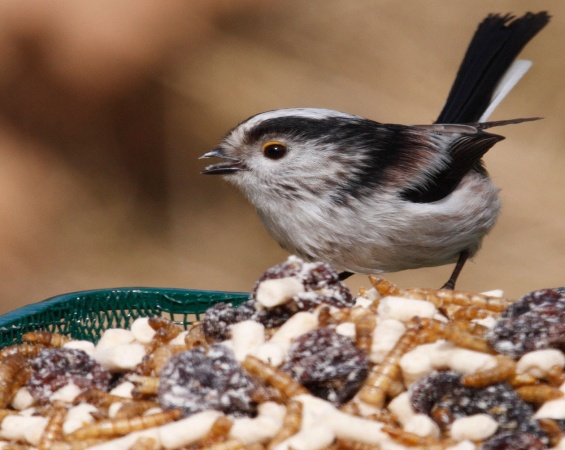 Большинство птиц весной вьют гнезда. Свои гнезда птицы устраивают на  земле, на ветках или в дуплах деревьев, под крышами домов.
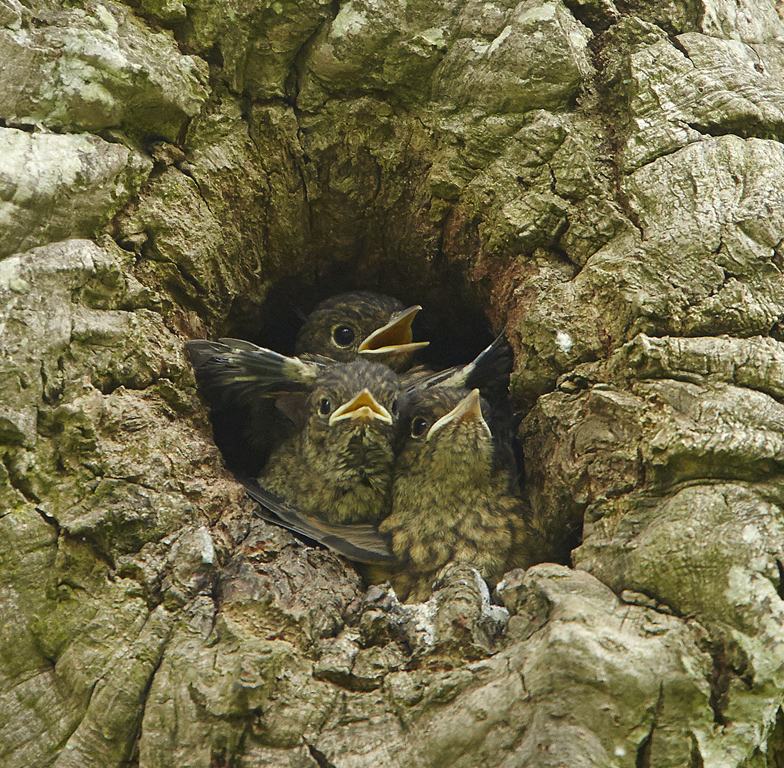 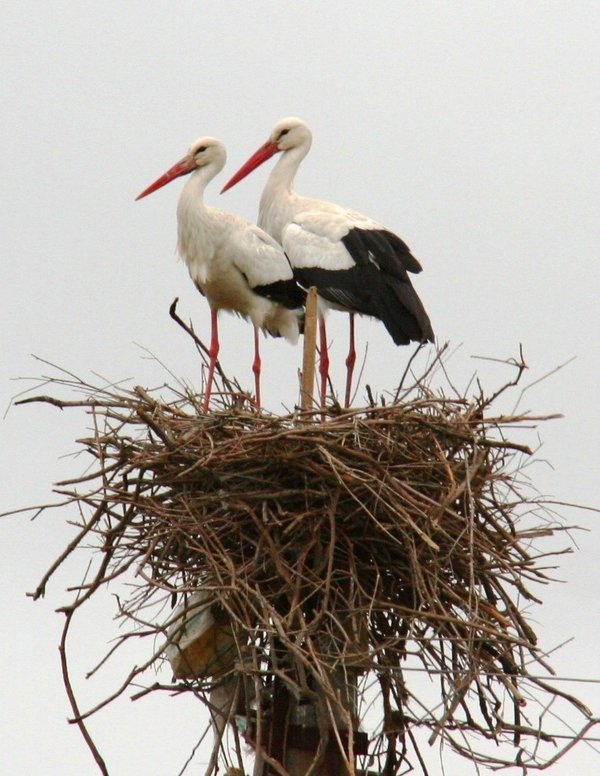 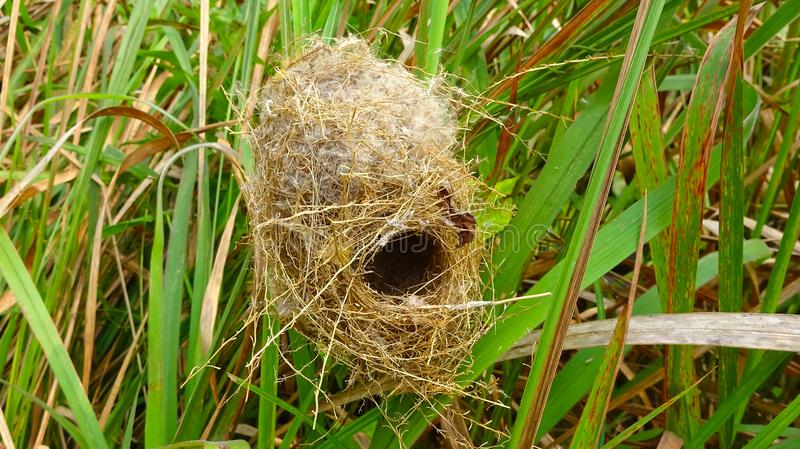 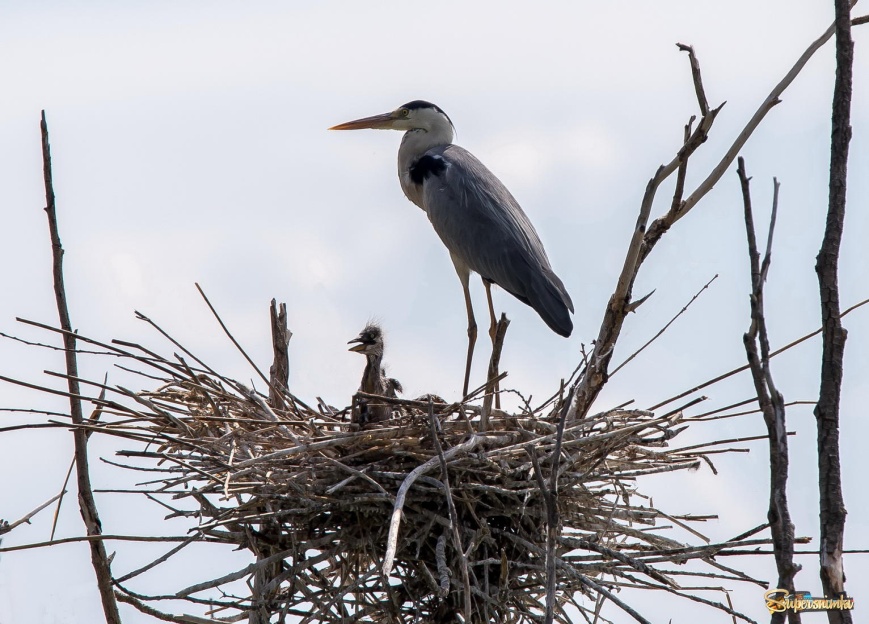 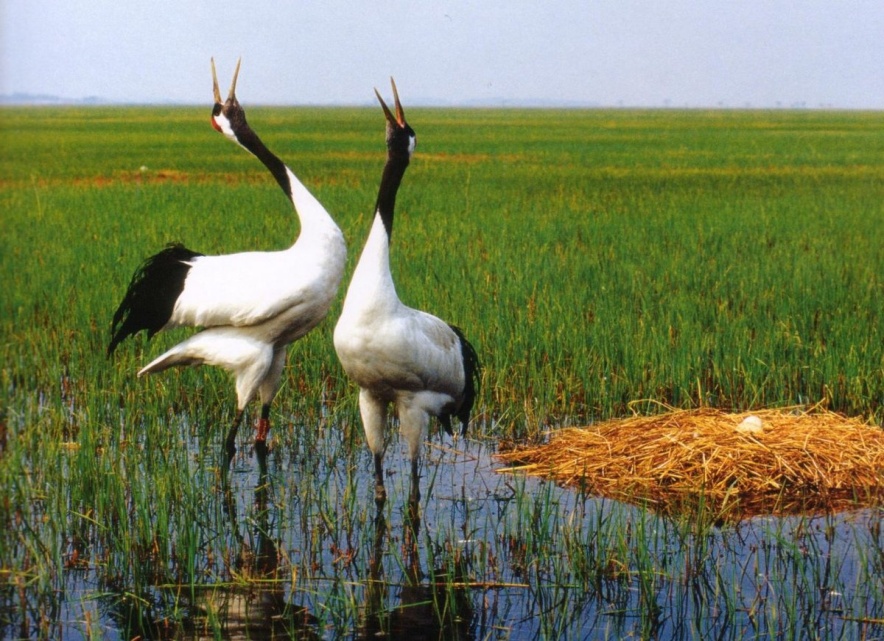 Не вьют гнёзда кукушки. Они подкладывают свои яйца в гнёзда других птиц.
Скворцы чаще всего поселяются в скворечниках. Эти птицы поедают много насекомых – вредителей растений. Поэтому люди перед прилётом скворцов развешивают скворечники на деревьях в садах и парках.
Скворечник сначала прибивают к палке, а затем палку крепко привязывают к дереву.!  Прибивать скворечник к дереву нельзя, так как этим можно нанести вред дереву.
! Если вы случайно найдёте гнездо птицы, сразу же тихонько отойдите от него. Дело в том , что при появлении человека около гнезда птица улетает от него и не возвращается, пока человек не отойдёт. Если вы будете долго находиться у гнезда, то птенцы в яйцах могут погибнуть. Особенно опасно брать яйца в руки, так как после этого птицы могут совсем не возвратиться в гнездо.
БЕРЕГИТЕ ПТИЦ!
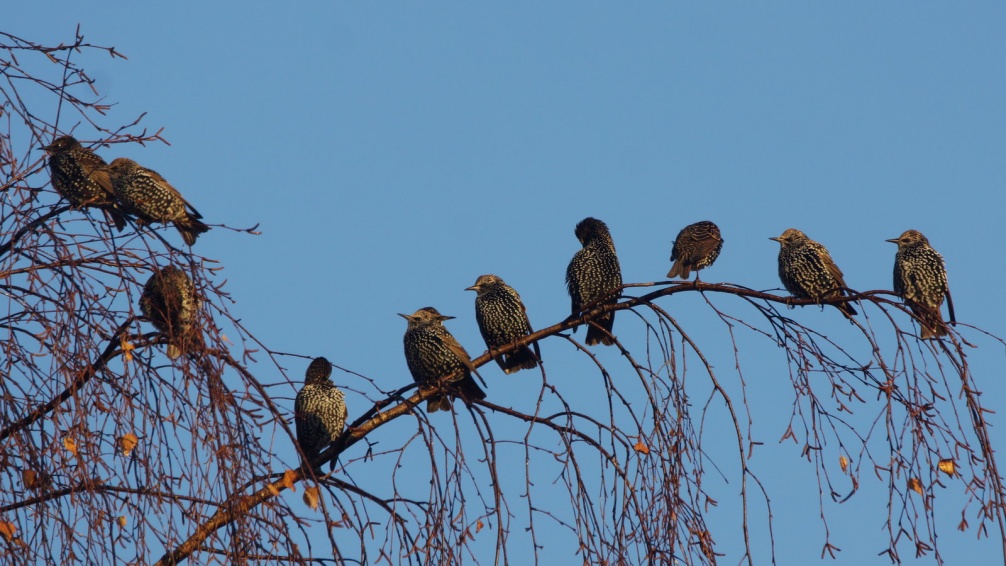